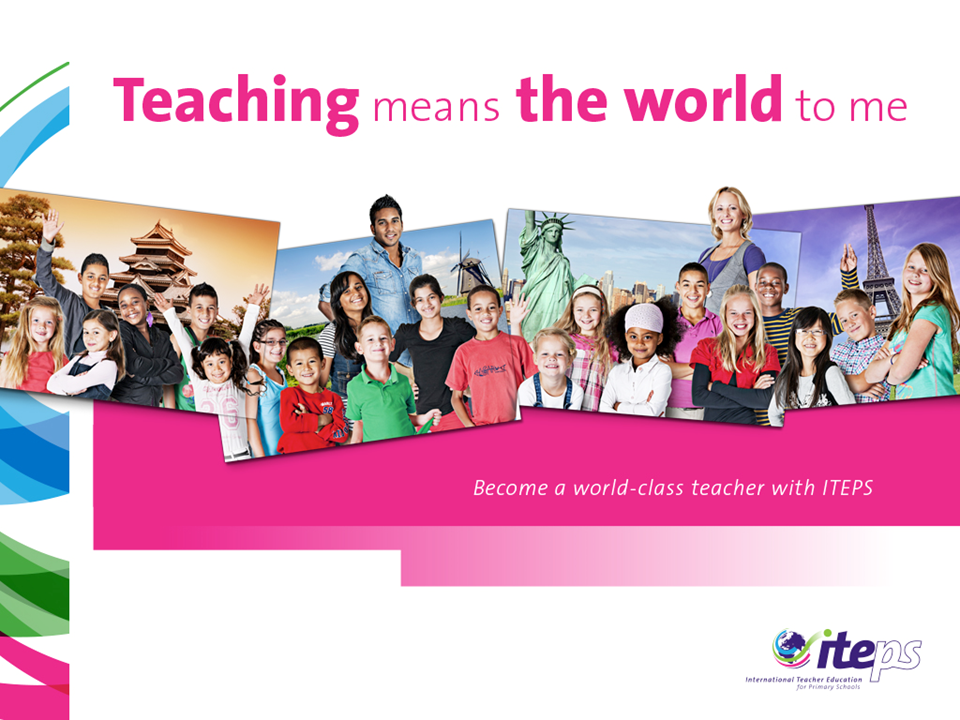 1) Hello, my name is ____.​2) I came here from  ____.​3) This morning, I had _____ for breakfast.​
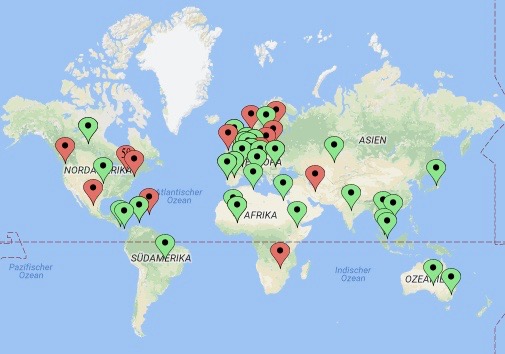 Melina
Knispel
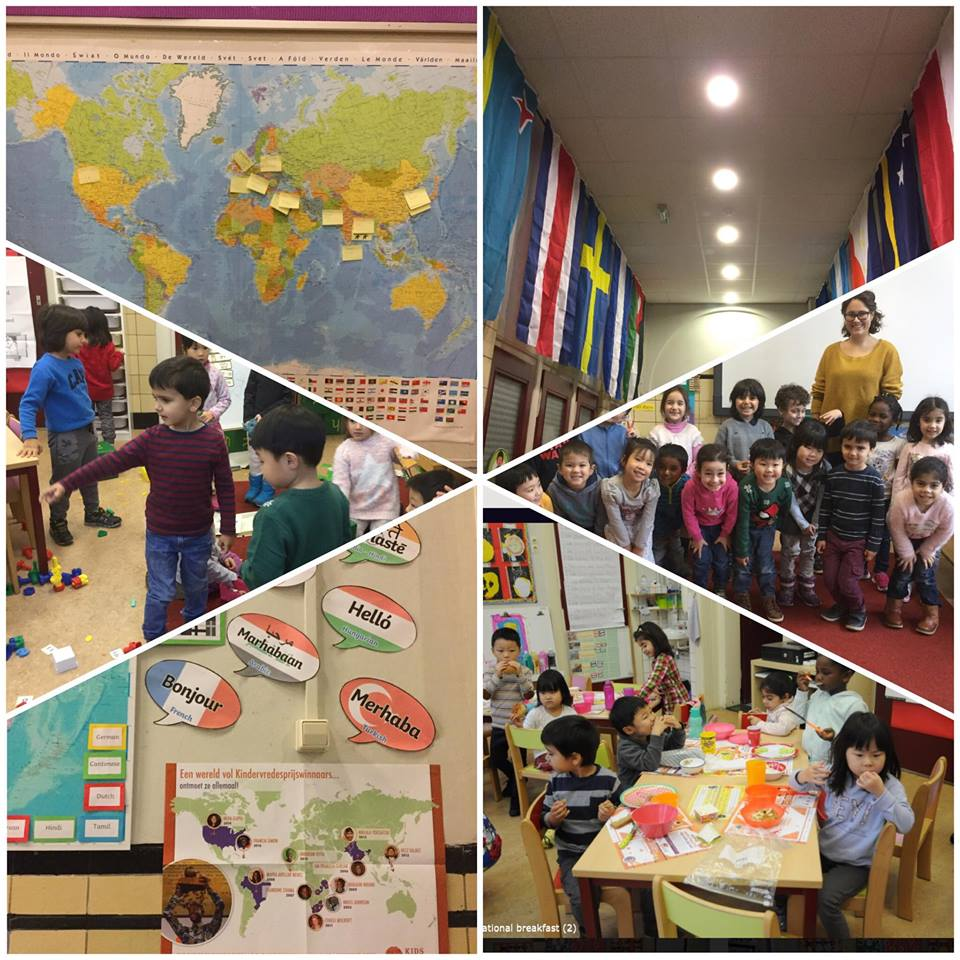 Chiara 
Bernardi
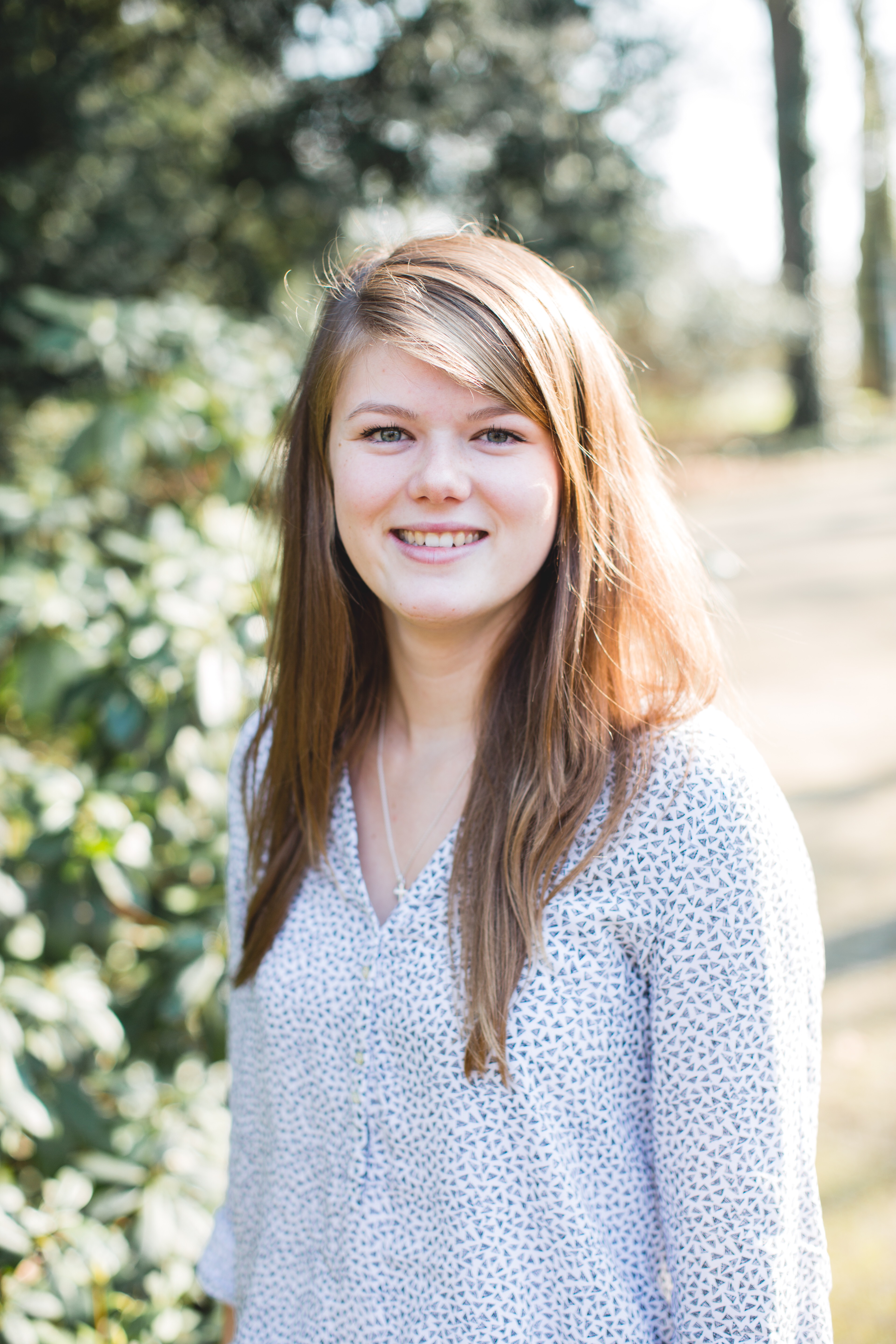 Jorijn Vuyk
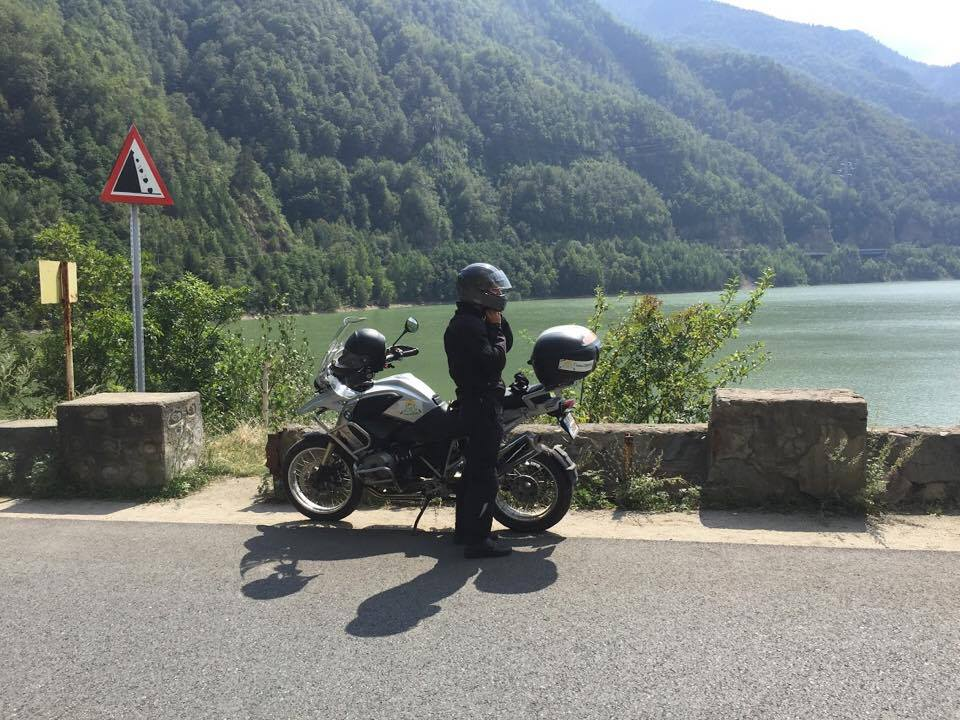 Vlad Coraci
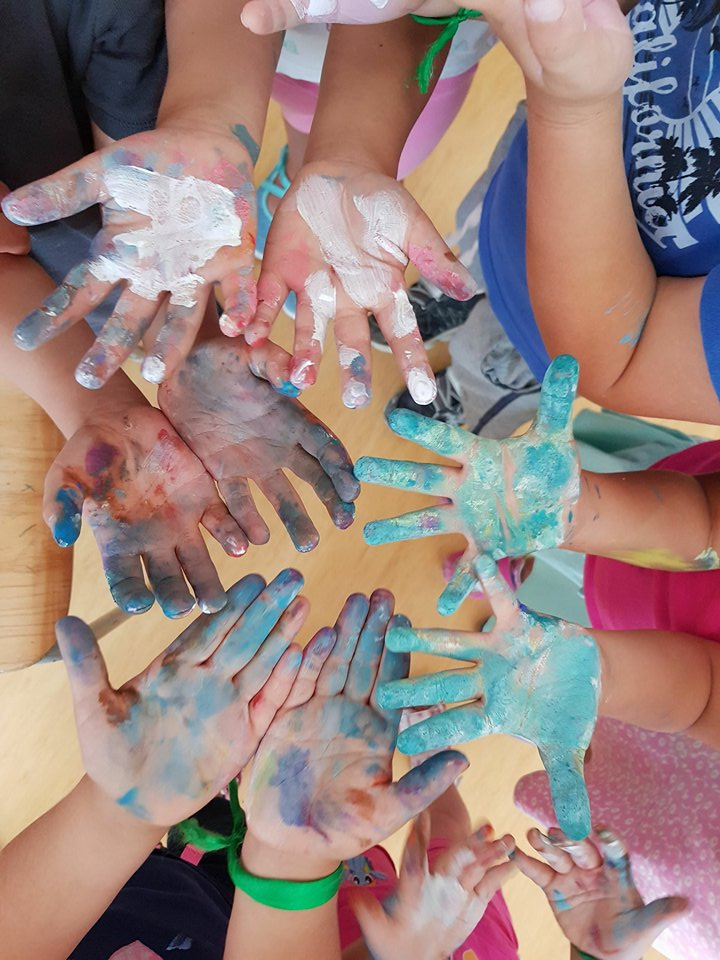 Emma Golles
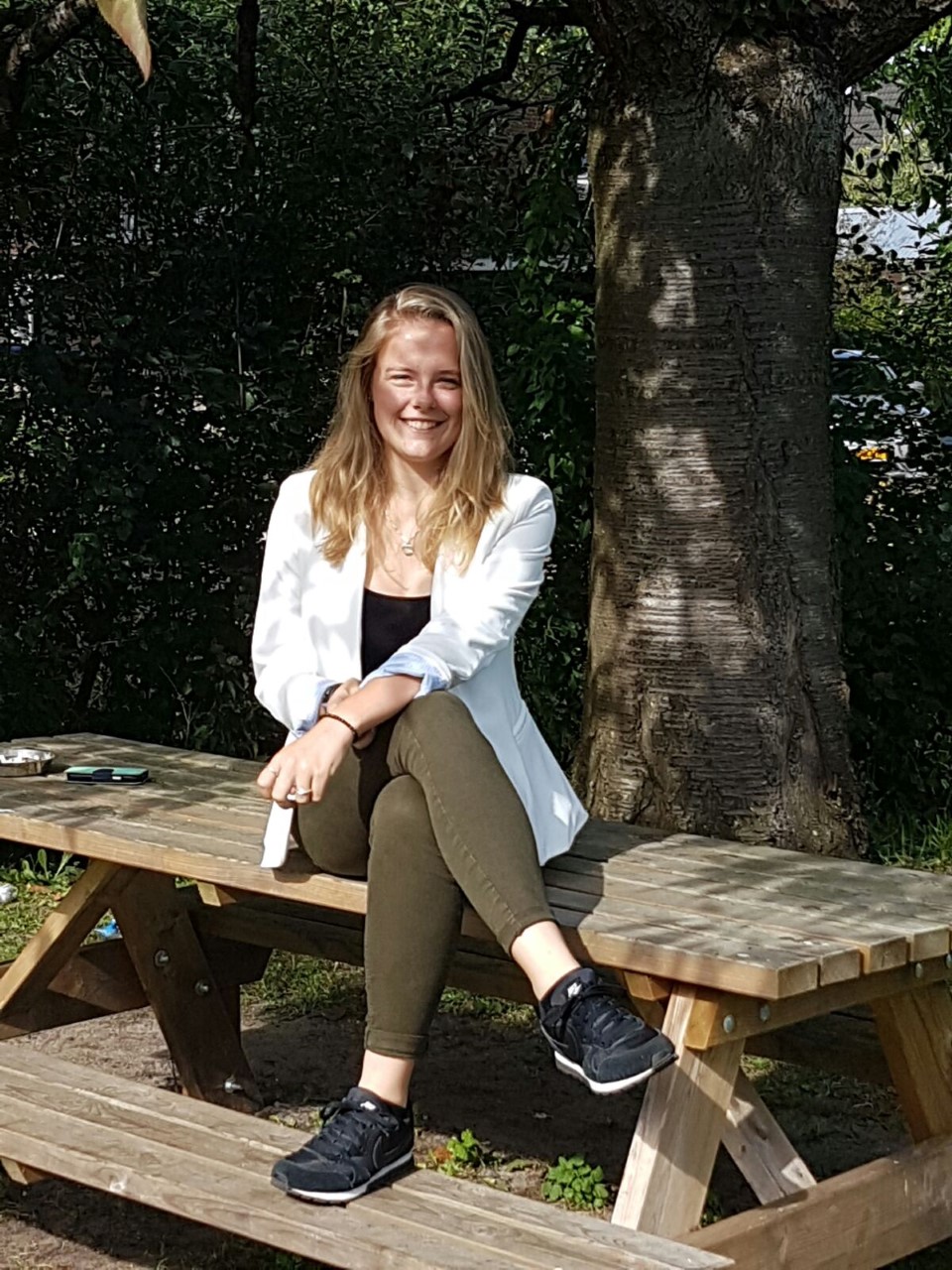 Noëlle van der Sligte​
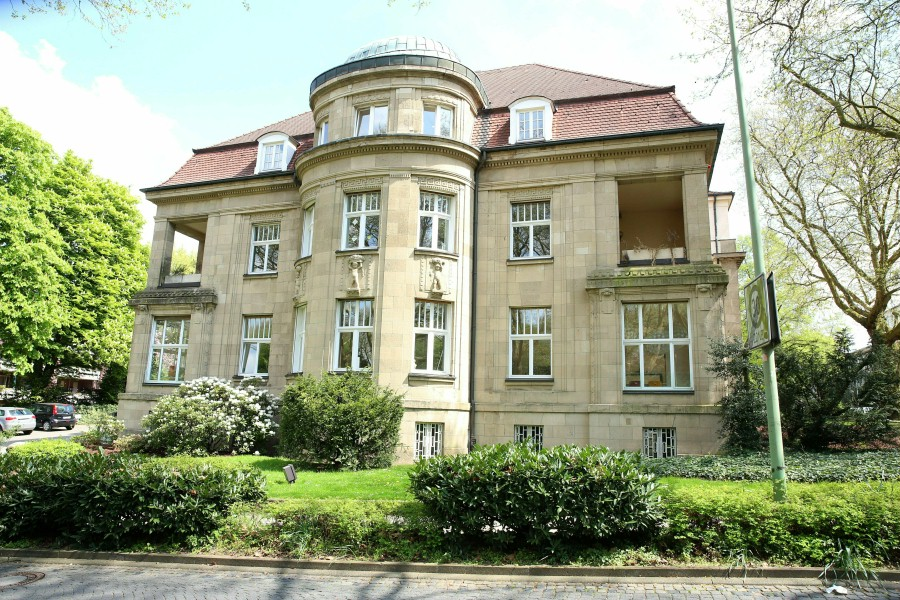 Christina 
Jennifer 
Kulle
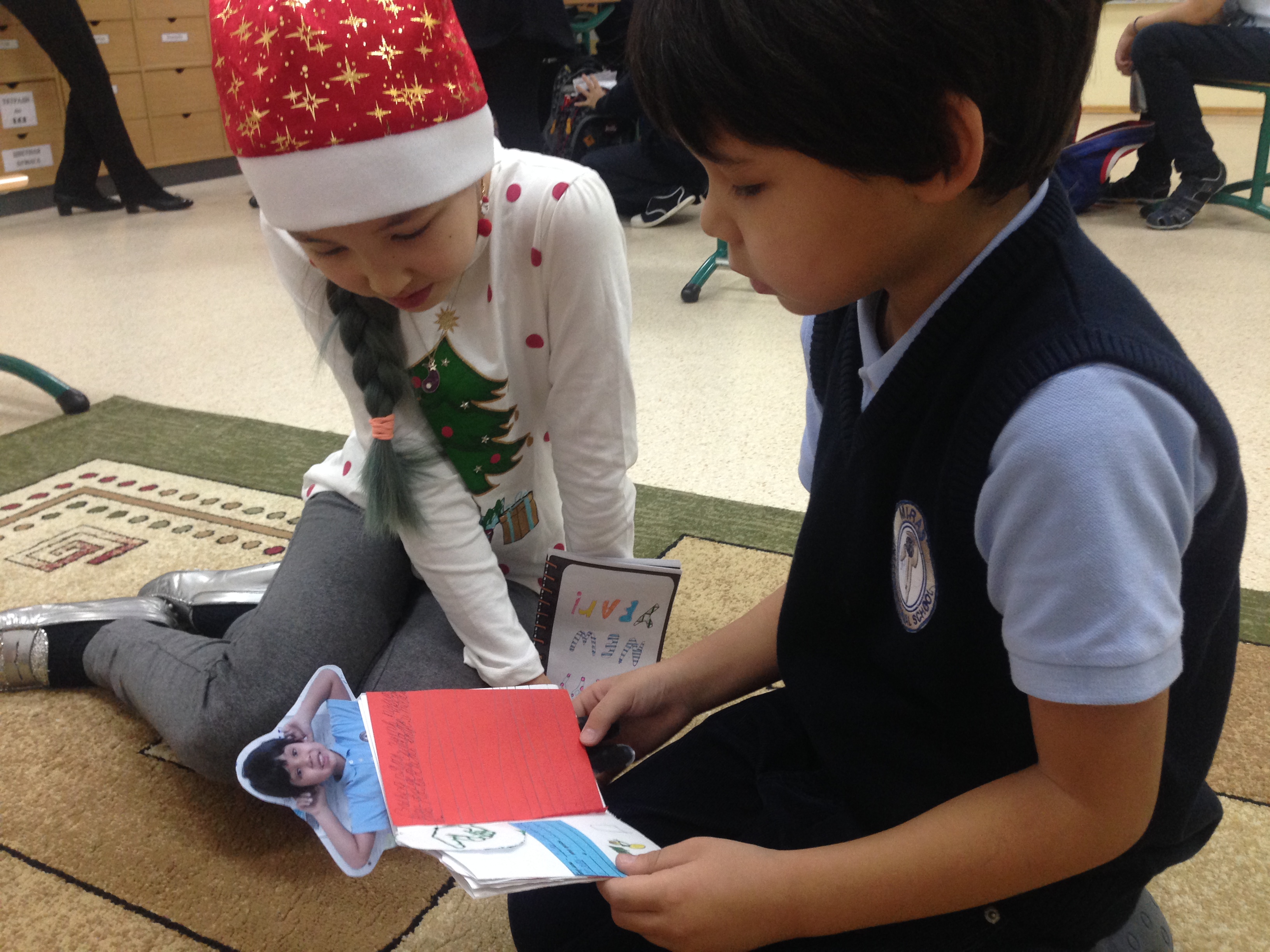 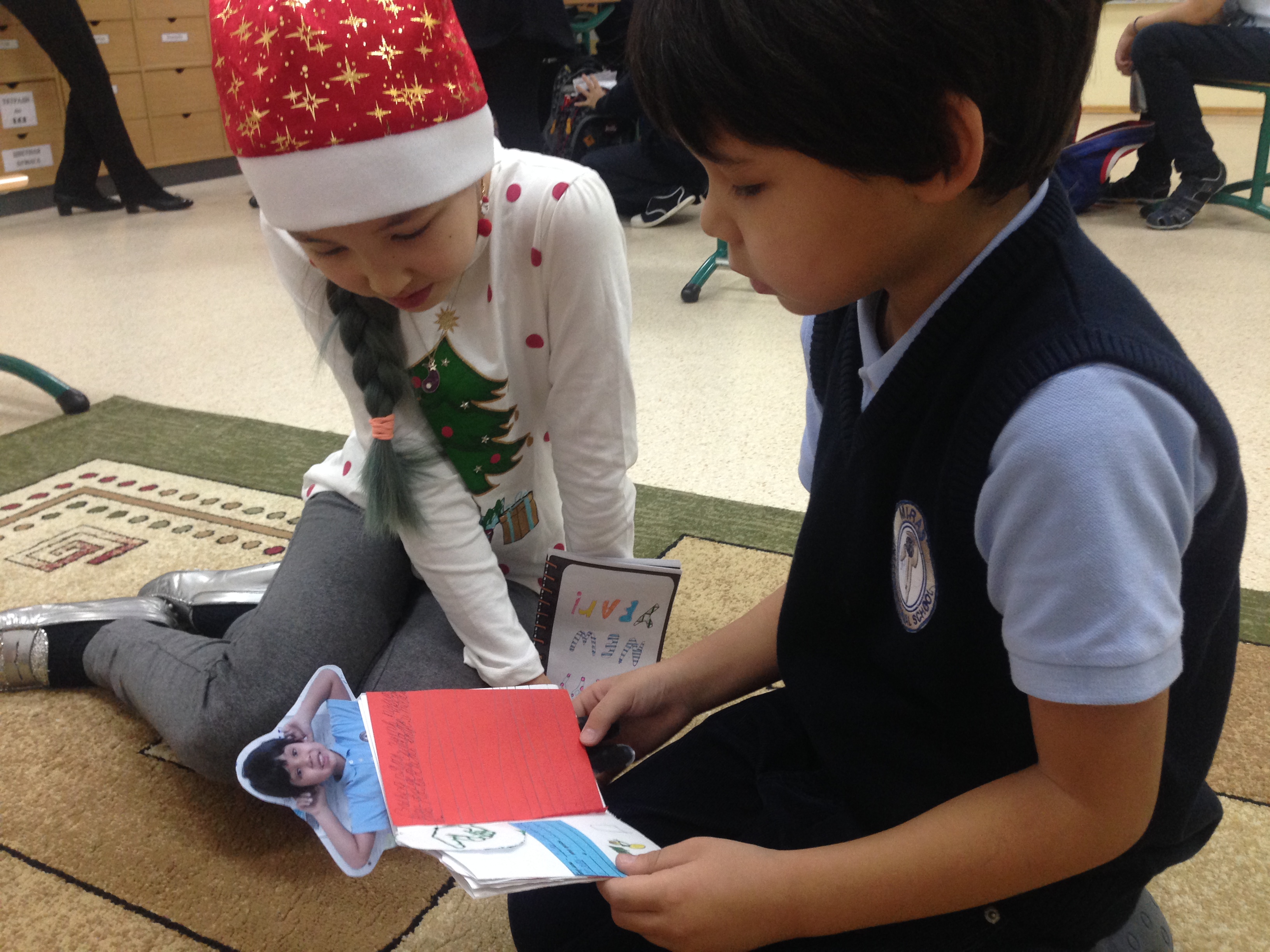 Lena Boßmann ​
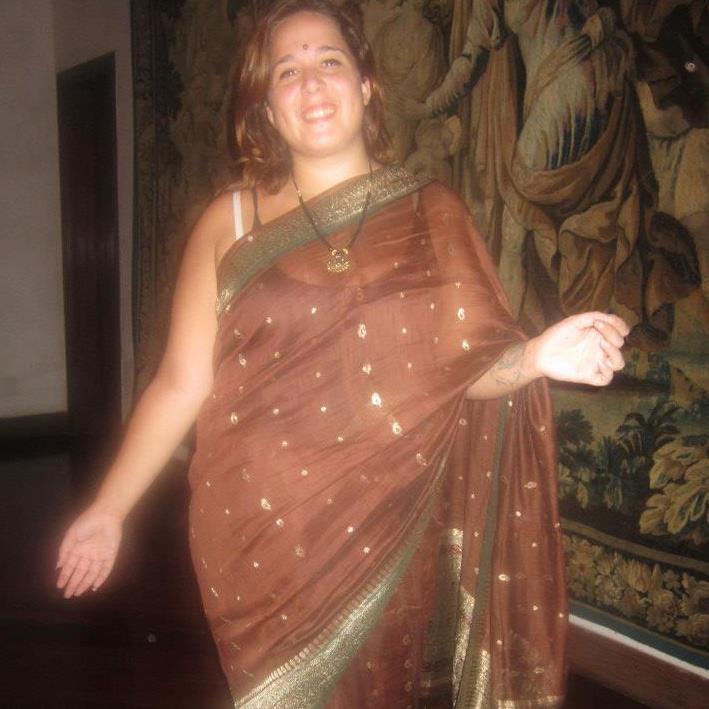 Melany
Mistrorigo
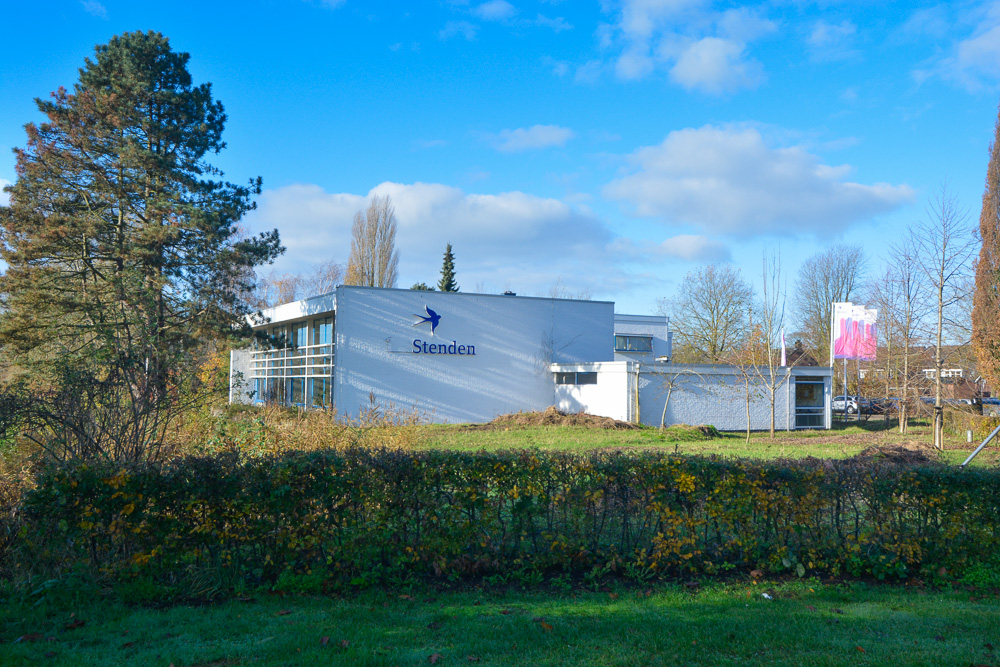 Marleen
Bosma
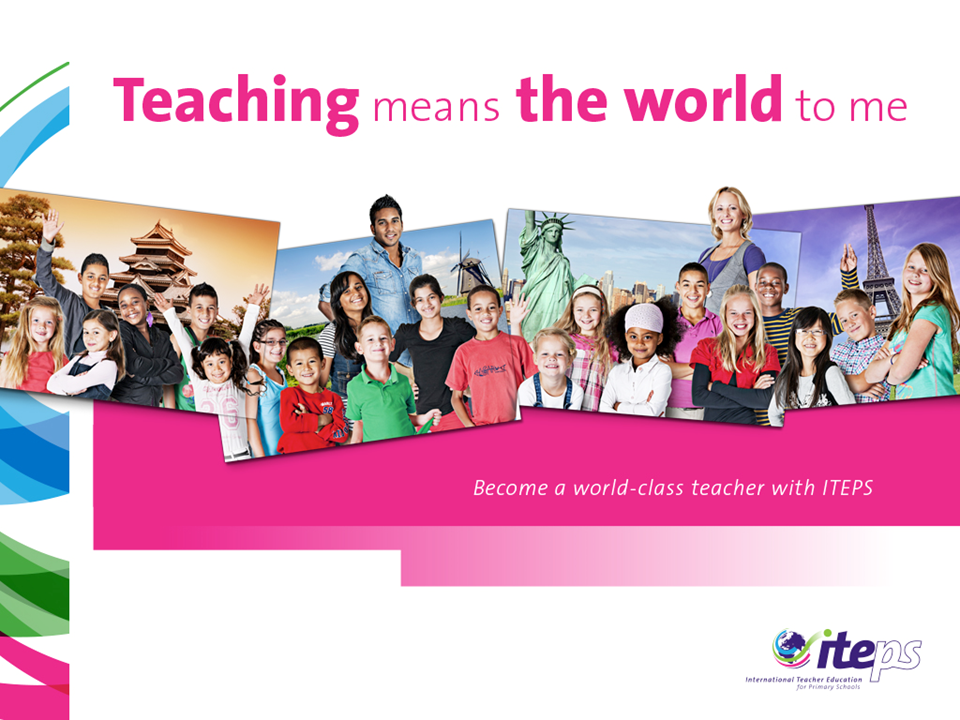